La science politique dans la spécialitéSES DE PREMIERE
La science politiquE, partie intégrante des SES
Une analyse scientifique 
du champ politique
Modéliser, établir des relations causales; construire des concepts
Soumettre son travail au jugement de ses pairs
Observer la réalité
Les politistes étudient scientifiquement 
                    le champ politique
Les attitudes politiques
Les acteurs de la vie politique
Les  institutions
DES TRAVAUX QUI ECLAIRENT LES OPINIONS ET COMPORTEMENTS POLITIQUES 
DES CITOYENS  FACE A LA PRISE DE DECISION PUBLIQUE
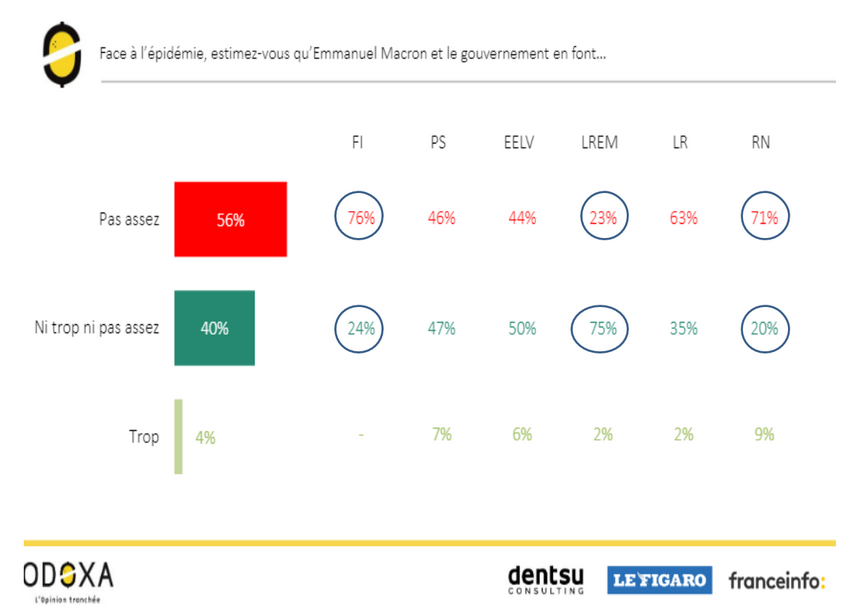 Doc stat covid
L’opinion publique
Chapitre « COMMENT SE FORME ET S’EXPRIME L’OPINION PUBLIQUE ?»
1. Appréhender l’opinion publique
Qu’est ce que l’opinion publique?
http://www.odoxa.fr/les-sondages/
Opinion publique: ensemble d’idées, de jugements partagés au sein de la population , à un moment donné, sur des sujets divers.
Mesurer l’opinion publique
Objectif d’apprentissage (OA) : « Comprendre les principes 
                                                      et les techniques des sondages »
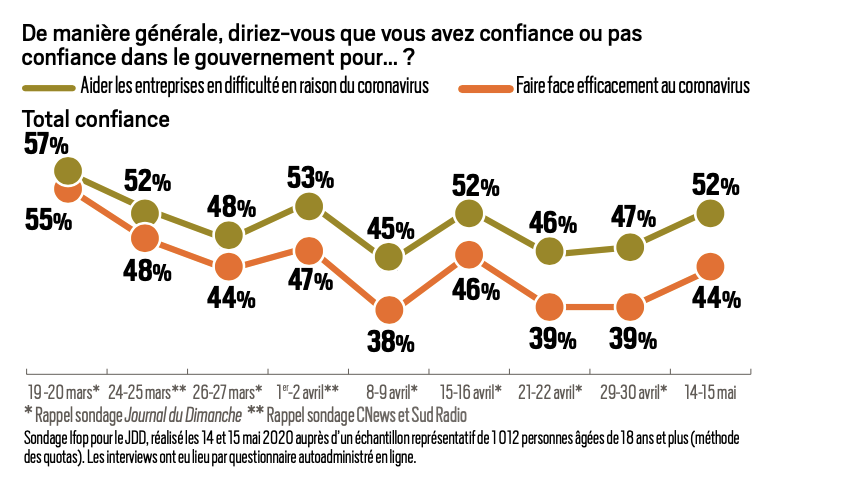 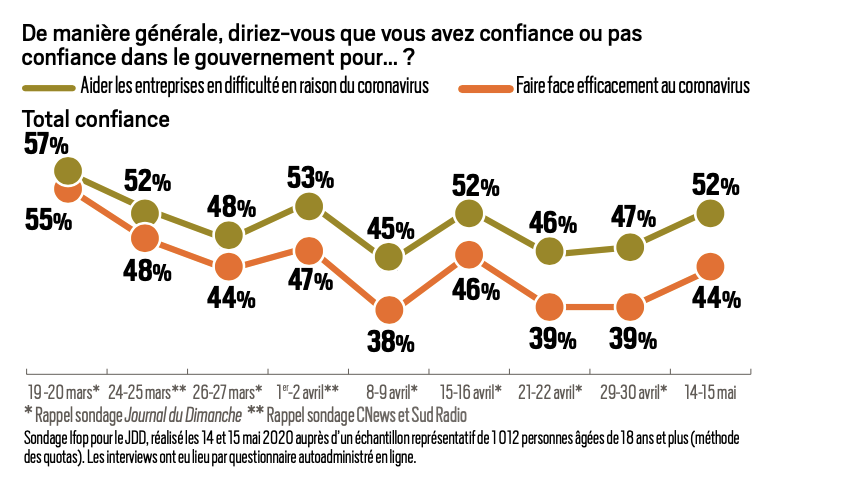 https://www.lejdd.fr/Politique/sondage-coronavirus-la-confiance-dans-le-gouvernement-remonte-fortement-3968804
Sondages : Il s’agit d’enquêtes statistiques qui visent à donner une indication quantitative des opinions de la population en interrogeant un échantillon
Méthode des quotas
Méthode aléatoire
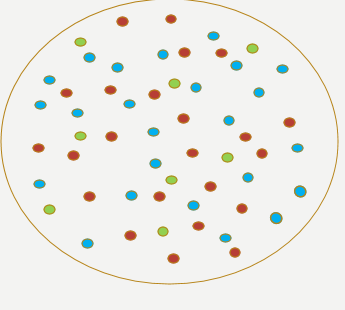 La mesure de l’opinion publique en débat
Objectif d’apprentissage (OA) : « Comprendre les  les débats relatifs à l’interprétation de l’opinion publique par les sondages »
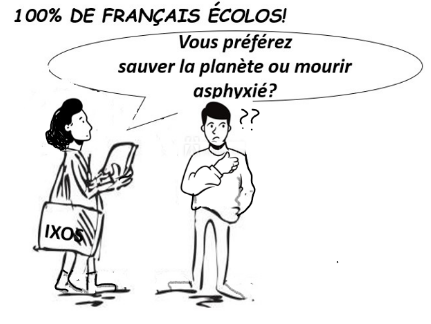 Sport 21/02/2020  :  les Français adorent le nouveau XV de France
2. L’opinion publique et la démocratie
L’opinion  publique et le consentement
« Le baromètre de l’opinion »
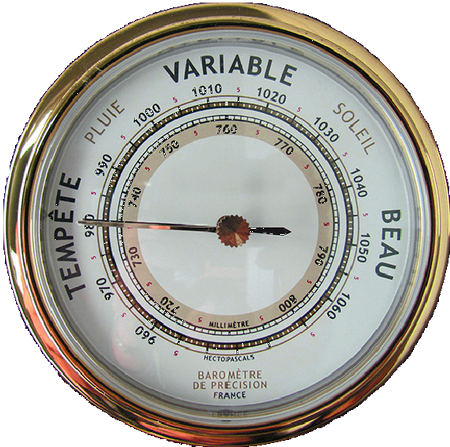 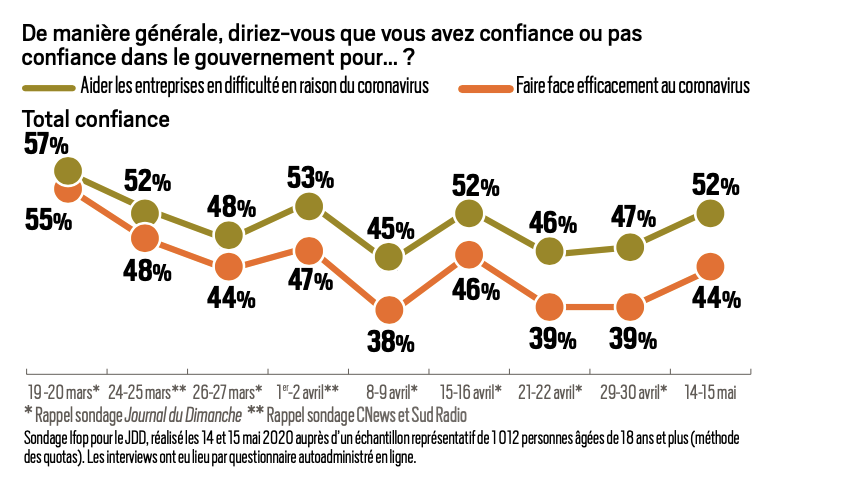 La démocratie et le nombre
OA : « Comprendre que l’émergence de l’opinion publique est indissociable de l’avènement de la démocratie »
1848
1830
Suffrage universel
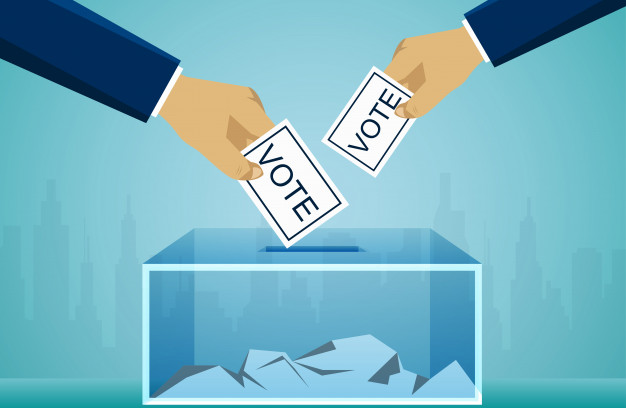 Électeurs 230.000
Électeurs 9.000.000
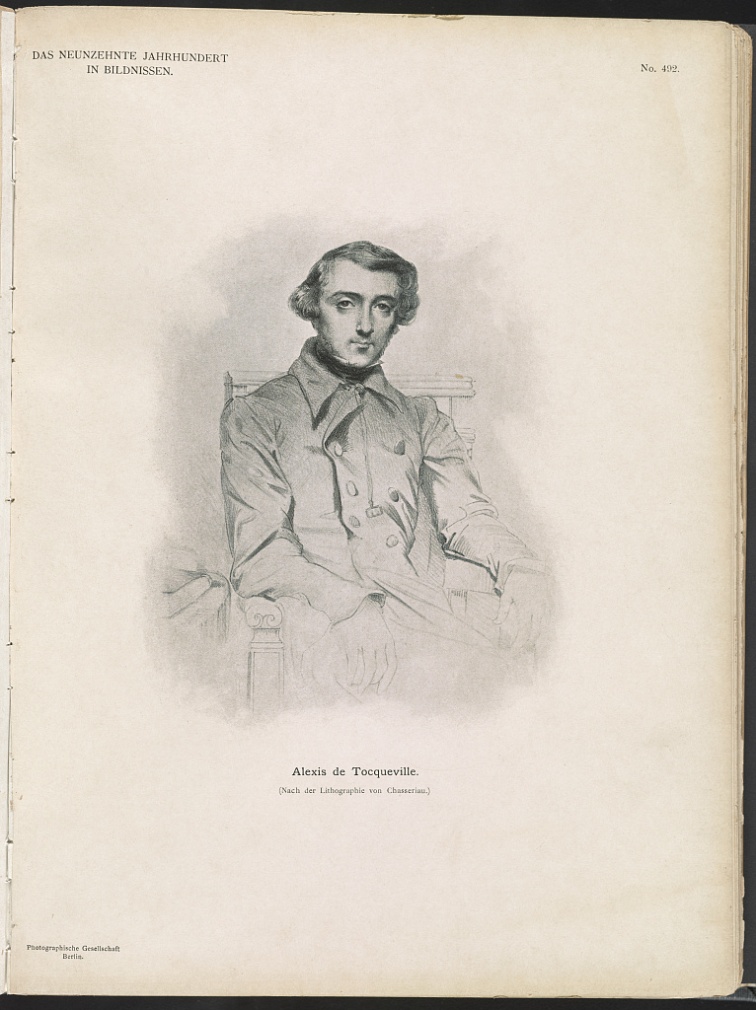 « Or à mesure que les citoyens deviennent plus égaux et semblables[…]la disposition à en croire la masse augmente, et c’est de plus en plus l’opinion qui mène le monde». 
(Alexis de Tocqueville, De la Démocratie en Amérique.1835 et 1840)
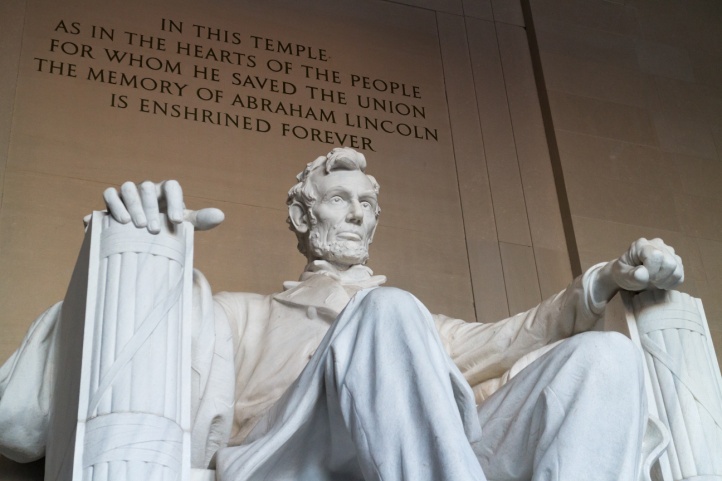 « La démocratie, c'est le gouvernement du peuple, par le peuple, pour le peuple. »
A . Lincoln (1863).
Les sondages et le contrôle des gouvernants
OA : « Comprendre comment le recours fréquent aux sondages d’opinion modifie la vie politique »
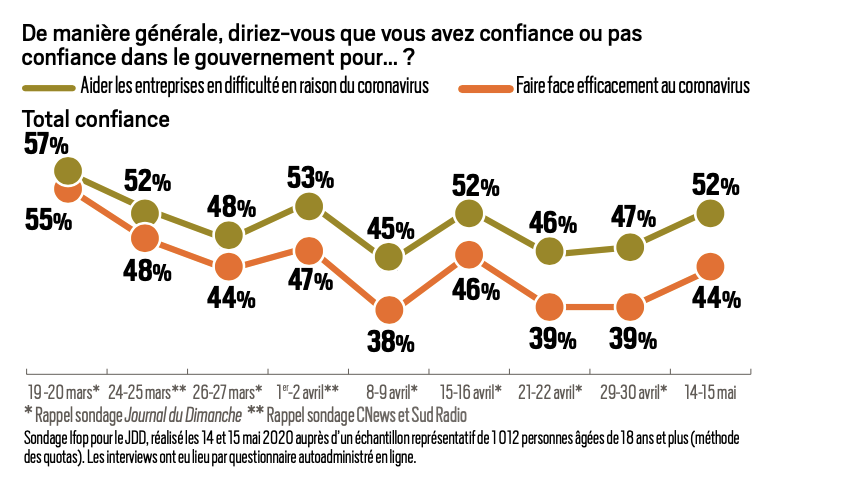 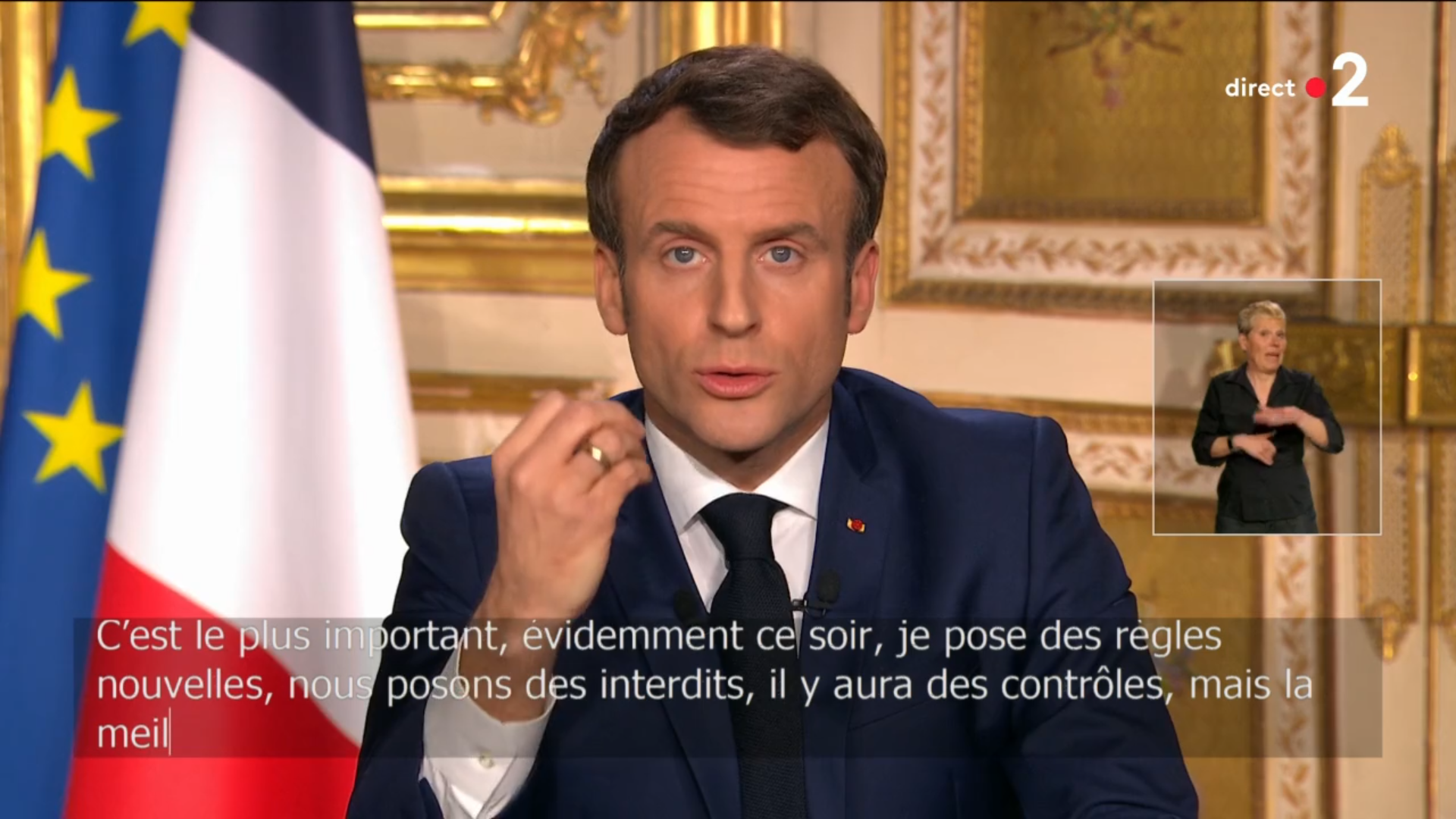 86% des français souhaitent que le gouvernement revienne sur la limitation de vitesse à 80km ( sondage Odoxa 19 jannvier2019)
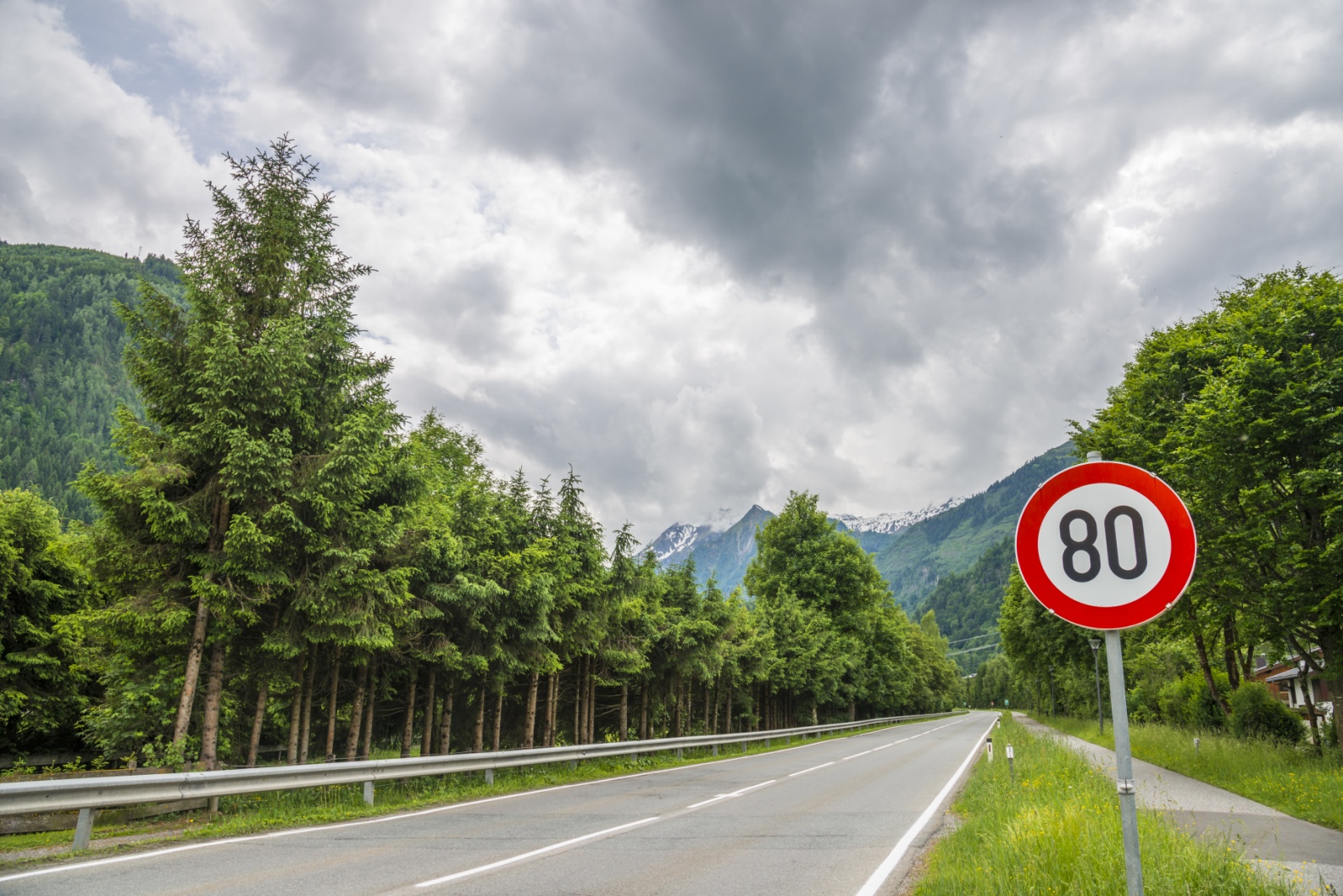 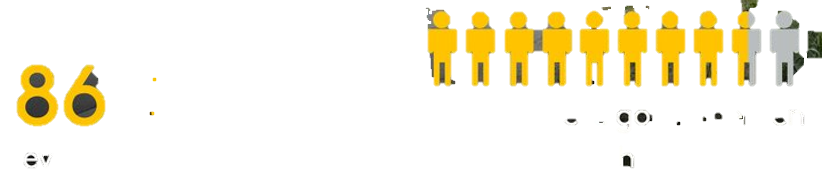 Les sondages et l’exercice de la démocratie
OA : « Comprendre comment le recours fréquent aux sondages d’opinion modifie l’exercice de la démocratie(démocratie d’opinion)»
Démocratie d’opinion. Le principe de cette démocratie d’opinion est de fonder les décisions politiques sur l’avis majoritaire exprimé par l’opinion publique et mesuré par les sondages.
Médiatique
Directe
Permanente
Pour conclure  sur l’opinion publique…
Opinion publique
sondages
Exercice de la démocratie
DES comportementS électorAUX EN MUTATION
Chapitre « Voter: un affaire individuelle ou collective? »
1.  Une abstention QUI TEND A AUGMENTER
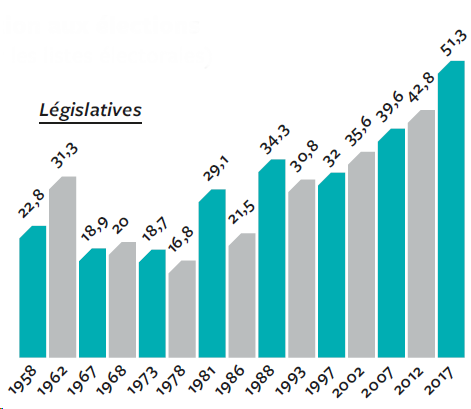 Evolution du taux d’abstention au premier tour des élections législatives
Objectif d’apprentissage (OA) : 
« Être capable d’interpréter des taux d’inscription sur les listes électorales, des taux de participation et d’abstention aux élections. »
Taux d’abstention :

   Nombre d’électeurs s’étant abstenus de voter
_______________________________________   x 100
Nombre d’ électeurs inscrits sur les listes  électorales
Source : Pierre Bréchon, La France aux urnes : 60 ans d'histoire électorale, La Documentation française, 2009. www.france-politique.fr.
Une participation qui dépend de l’enjeu du scrutin
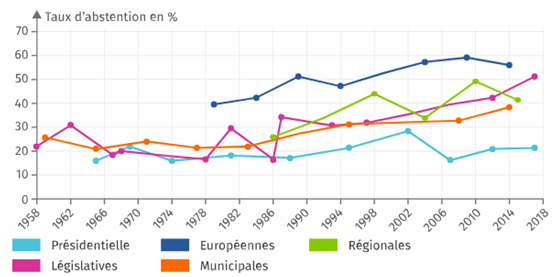 (Taux d’abstention au premier tour)
OA: «  Comprendre que la participation électorale est liée à […] des variables contextuelles (perception des enjeux de l’élection, types d’élection) ».
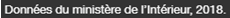 https://www.lelivrescolaire.fr/page/7168238
L’existence de déterminants sociaux de l’abstention
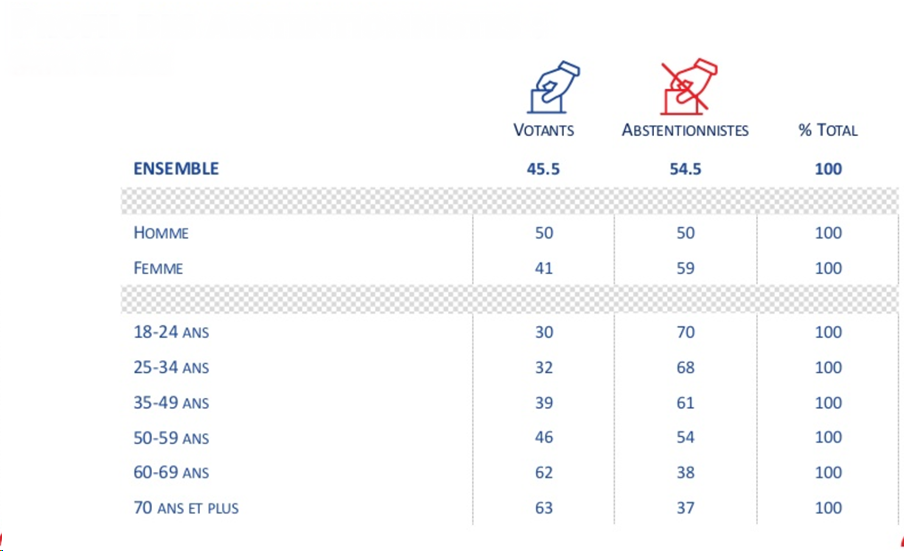 L’abstention par âge et par sexe. Premier tour des élections municipales de 2020
Fiche technique : enquête Ipsos/Sopra Steria pour France Télévisions, Radio France, La Chaîne Parlementaire et Public Sénat, menée les 13 et 14 mars 2020 auprès de 2 000 personnes inscrites sur les listes électorales, représentatives de la population française âgée de 18 ans et plus. https://www.ipsos.com/fr-fr/municipales-2020
L’existence de déterminants sociaux de l’abstention
Taux d’abstention au premier tour des élections présidentielles de 2017 selon le niveau de diplôme
OA :  « Comprendre que la participation électorale est liée à divers facteurs inégalement partagés au sein de la population 
(degré d’intégration sociale, intérêt pour la politique, sentiment de compétence politique) […] ».
D’après Anne Muxel, « La mobilisation électorale, du décrochage civique à l’abstention record »,in P. Perrineau,  Le vote disruptif. Les élections présidentielles et législatives de 2017, Les Presses de Sciences Po, 2017.
2.  UNE STABILITE DU VOTE REMISE EN CAUSE
Pendant des décennies,  une certaine prévisibilité du vote.
Pendant des décennies,  une certaine prévisibilité du vote en raison de l’influence de « variables lourdes » du comportement électoral.
OA: « Comprendre que le vote est à la fois un acte individuel (expression de préférences en fonction d’un contexte et d’une offre électorale) et un acte collectif (expression d’appartenances sociales). »
« Une personne pense, politiquement, comme elle est socialement. 
Les caractéristiques sociales déterminent les caractéristiques politiques » 

P. F. Lazarsfeld, B. B. Berelson et H. Gaudet, The People’s Choice, New York, Columbia University Press, 1944.
Le vote des ouvriers  au premier tour 
des élections présidentielles
entre 1988 et 2002
Le vote des moins de 39 ans  au premier tour de l’élection présidentielle 
de 1988
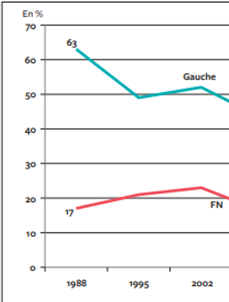 Sources : enquêtes CEVIPOF.
Cahiers français, mai-juin 2018, n°404.
Une moins grande stabilité et donc prévisibilité du vote…
Le vote des ouvriers entre 1988 et 2017
Le vote des moins de 39 ans  
au premier tour de l’élection présidentielle 
de 1988 et de 2017
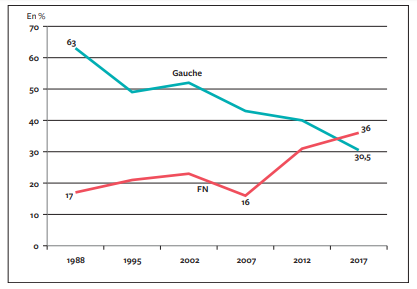 L’importance du contexte de l’élection
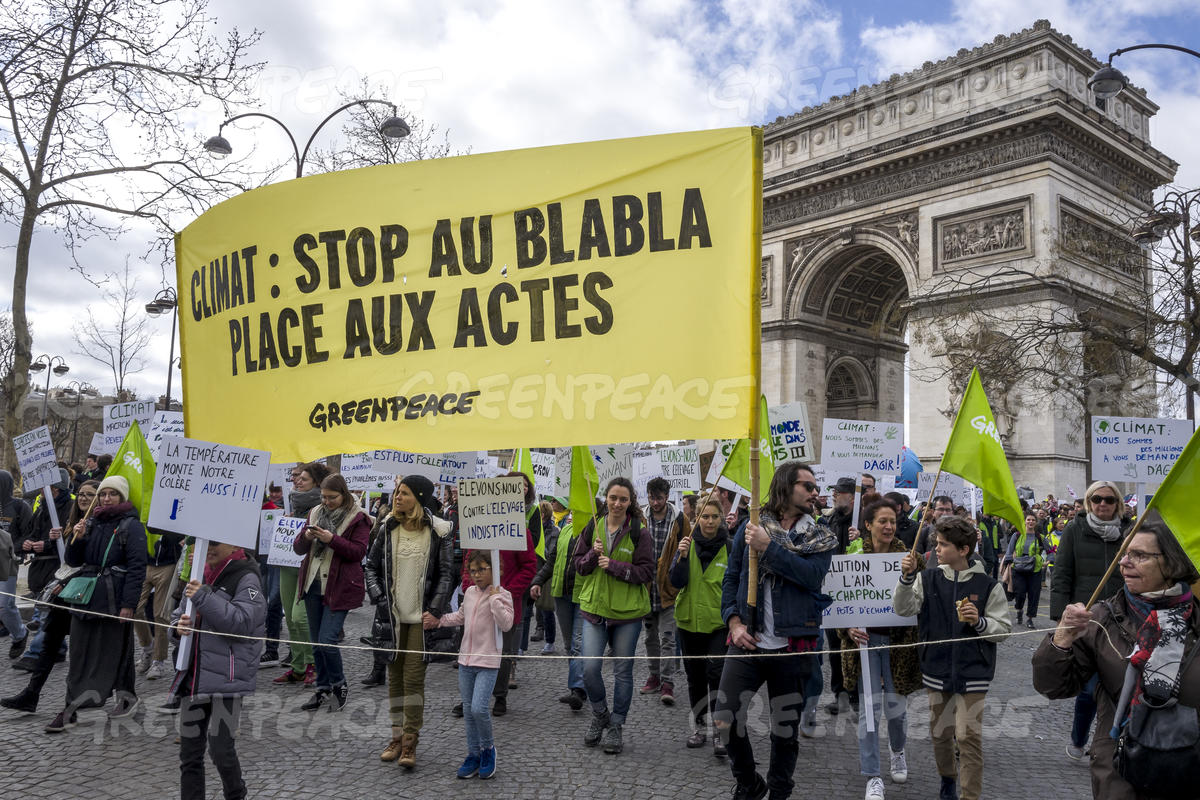 Marche pour le climat, 
16 mars 2019

Militants de l’association Greenpeace
OA : « Comprendre que le vote est à la fois un acte individuel (expression de préférences en fonction d’un contexte et d’une offre électorale) et un acte collectif (expression d’appartenances sociales). »
© Omar La Havane / Greenpeace
Suffrages en faveur de la liste Europe Ecologie Les Verts 
aux élections européennes des 25 et 26 mai 2019
Résultat effectivement obtenu:
                13,5%
Prévisions des sondages
pré-électoraux :
entre 7 % et 9 %
3.  La volatilité électorale : une pluralité d’explications
Un vote qui peut être intermittent
Selon l’INSEE, Enquête sur la participation électorale en 2017 :
Les attitudes individuelles sont changeantes
Vote aux 2 tours des présidentielles et des législatives : 
                 35,5 % des électeurs
OA: « Comprendre que la volatilité électorale revêt des formes variées (intermittence du vote, changement des préférences électorales) […] ».
Des préférences partisanes qui peuvent changer d’une élection à l’autre
Vote à 1 tour au moins mais pas aux 4 :
50,7%
OA: « Comprendre que la volatilité électorale revêt des formes variées (intermittence du vote, changement des préférences électorales […]) ».
Vote aux 2 tours des présidentielles mais pas aux législatives : 
20,4%
Parmi les explications : les enjeux entourant le suffrage
L’exemple des élections municipales de 2020 :
Elément déterminant le choix de vote
OA: « Comprendre que la volatilité électorale revêt des formes variées (intermittence du vote, changement des préférences électorales) et qu’elle peut refléter […]un renforcement du poids des variables contextuelles ».
D’après enquête Ipsos/Sopra Steria, 13 et 14 mars 2020.
Le  déclin de l’identification partisane
Proportion de Français se sentant proche 
de partis droite, de gauche, du FN ou d’aucun parti
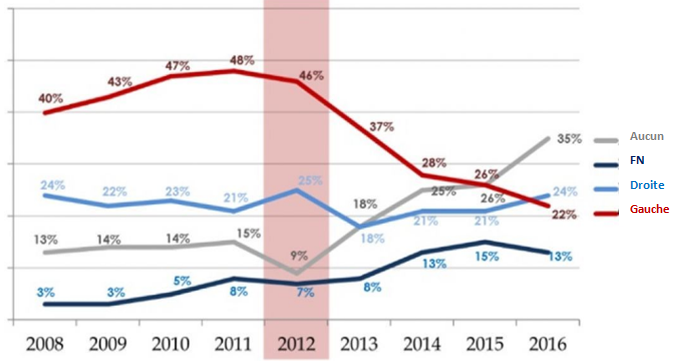 OA: « Comprendre que la volatilité électorale […] peut refléter […]un déclin de l’identification politique (clivage gauche/droite notamment […])  ».
Thierry Fabre, « Les Français rejettent les partis traditionnels: une aubaine pour Macron », Challenges, 4 novembre 2016. Données Viavoice. https://www.challenges.fr/politique/les-francais-rejettent-les-partis-traditionnels-une-aubaine-pour-macron_436937
Constitution  de la Ve République: 

Article 3. 
La souveraineté nationale appartient au peuple qui l'exerce par ses représentants et par la voie du référendum.

Aucune section du peuple ni aucun individu ne peut s'en attribuer l'exercice.

Le suffrage peut être direct ou indirect dans les conditions prévues par la Constitution. Il est toujours universel, égal et secret. […]. »
UNE DIVERSITE DES FORMES DE PARTICIPATION POLITIQUE
ENGAGEMENT ASSOCIATIF
ENGAGEMENT SYNDICAL
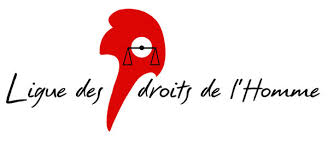 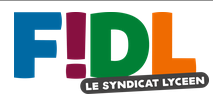 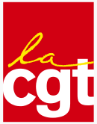 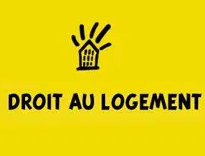 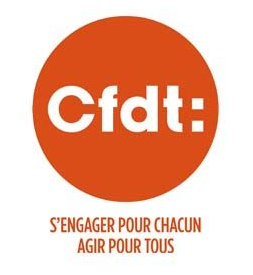 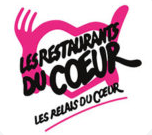 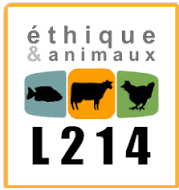 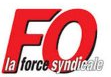 UN EXEMPLE DE MOBILISATION
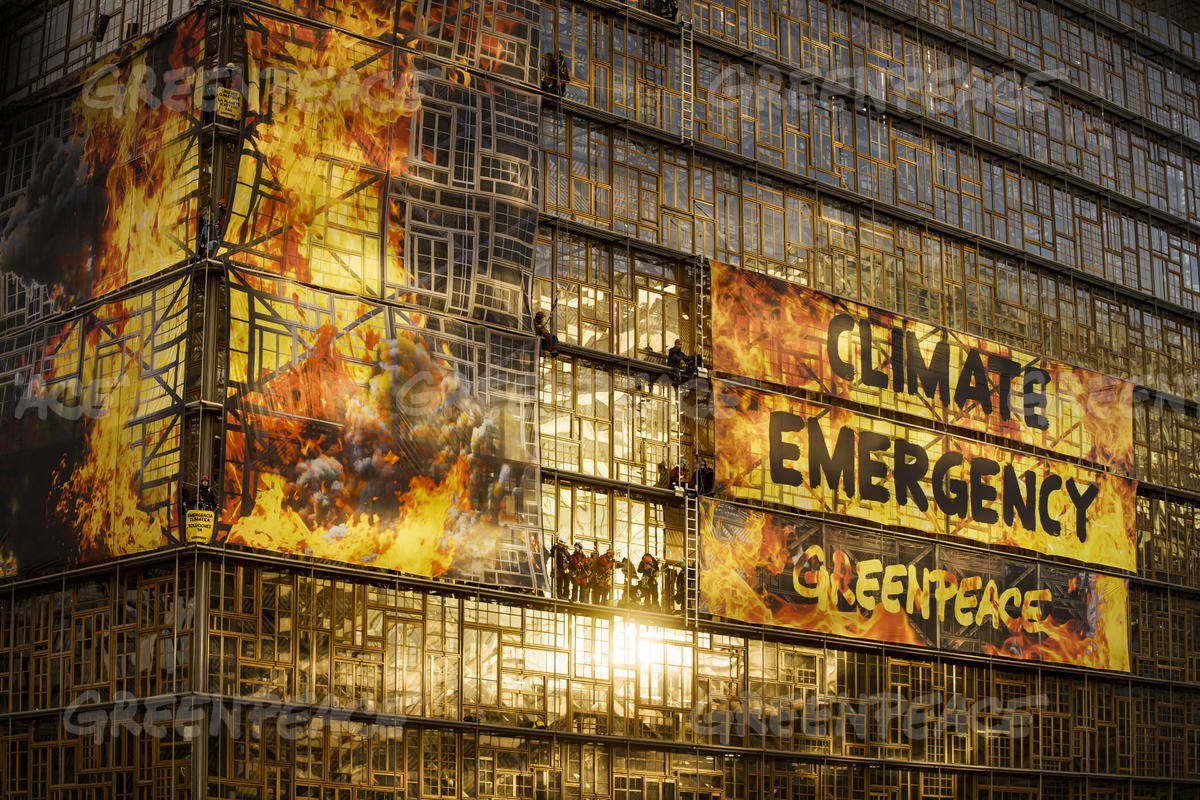 12 décembre 2019

Des militants de Greenpeace 
déploient une banderole sur la façade du 
bâtiment du 
Conseil européen 
à Bruxelles  
pour alerter 
sur l’urgence climatique
© Eric De Mildt / Greenpeace